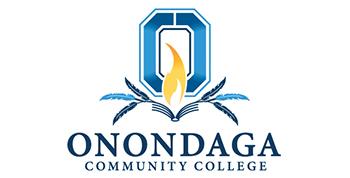 A Better Way Forward:  How Onondaga Community College Is Approaching Large-Scale Transformative Change
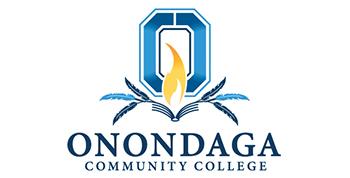 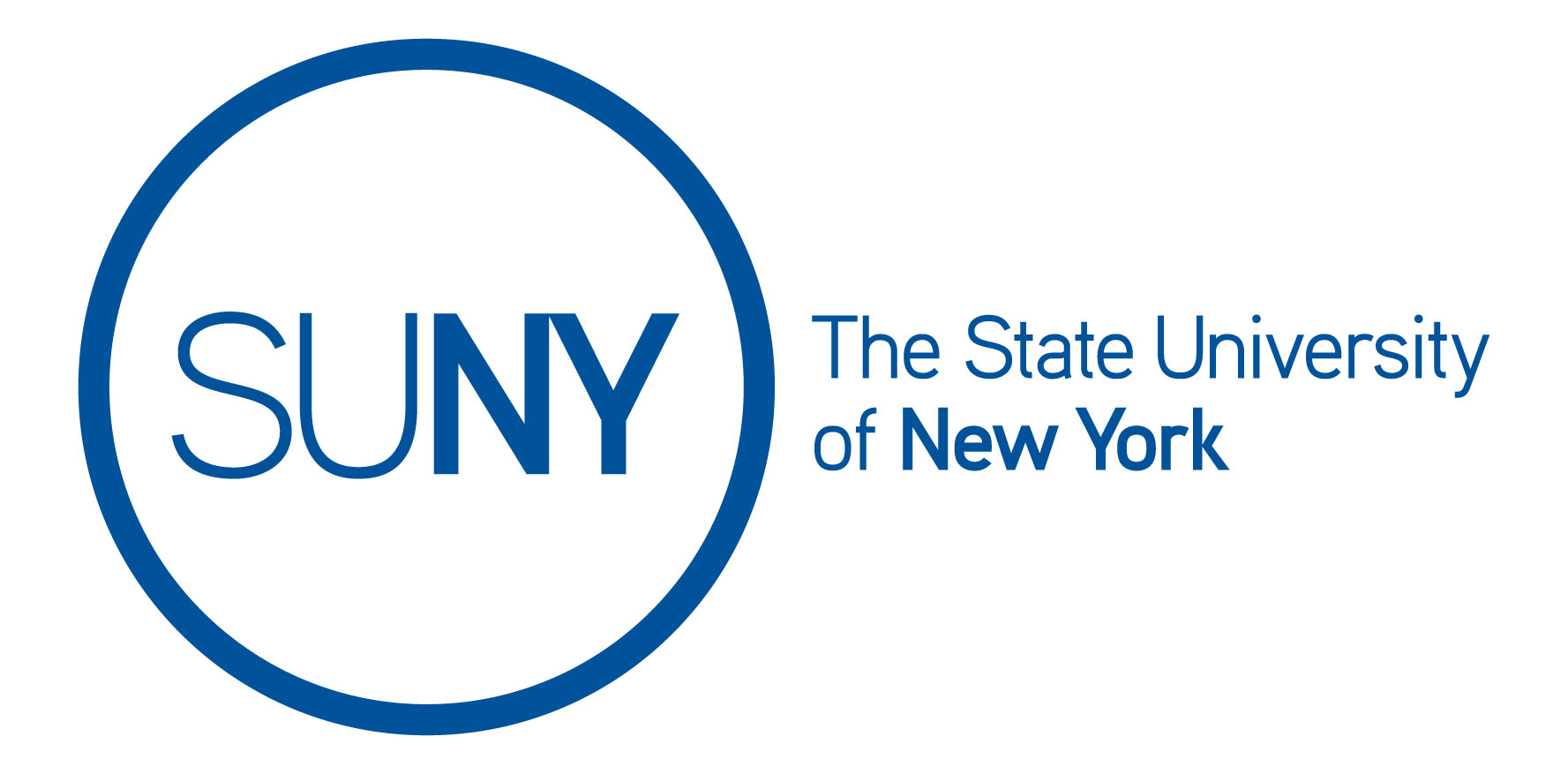 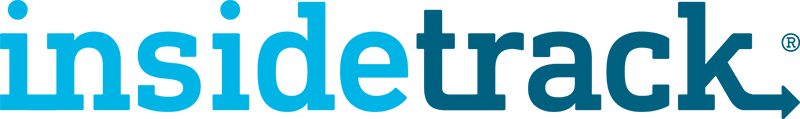 OCTOBER 28, 2019
Our Mission and Vision
Onondaga Community College is Central New York’s partner in education for success. 
Achieving our mission through:
Student Access, Retention, Completion, Transfer
Academic Excellence
Student  Engagement and Support
Career and Workforce Advancement
Responsible Stewardship of Resources
Community Engagement
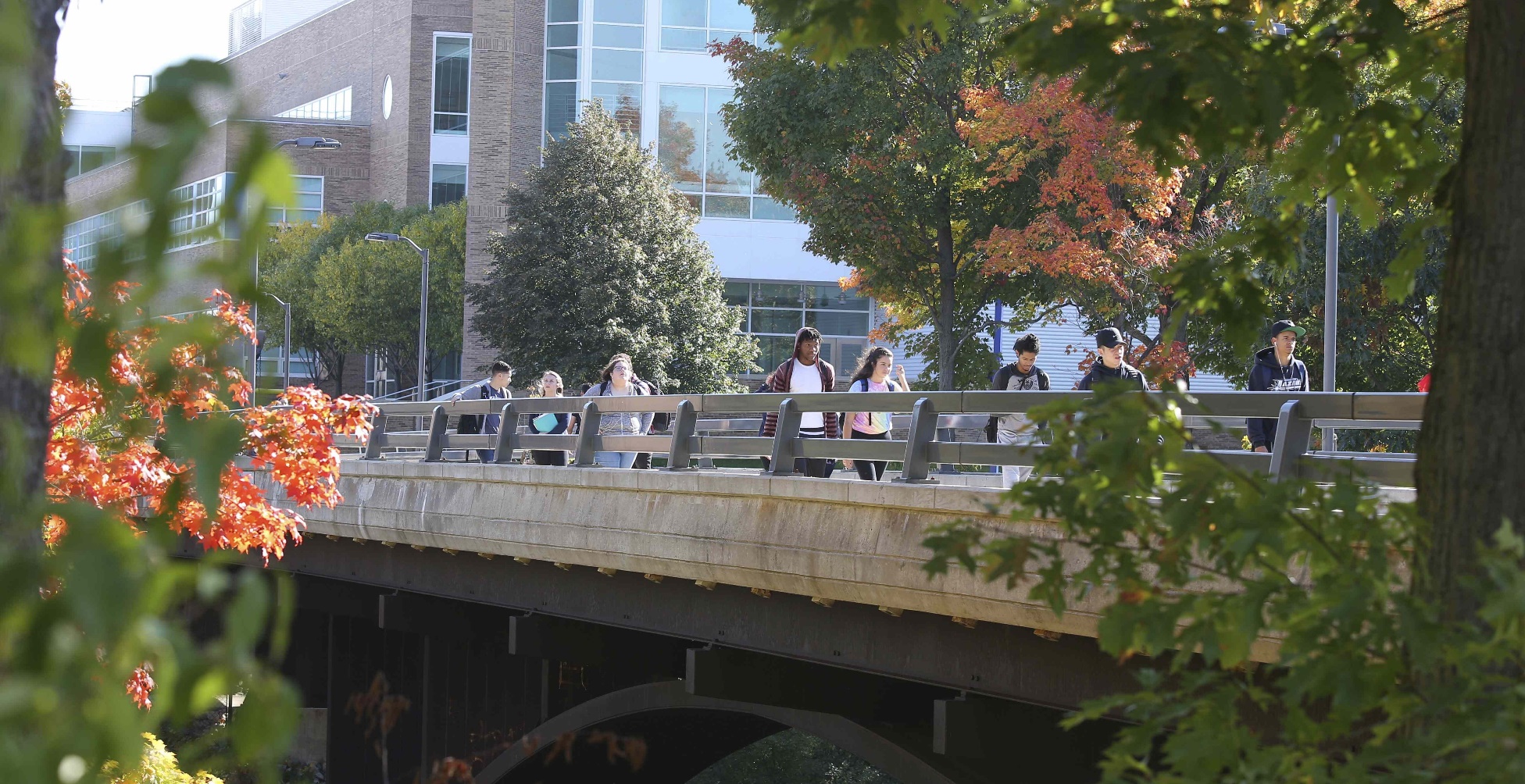 Equity
EQUITY
EQUALITY
Why we need to do things differently
Syracuse has the highest concentration of Black and LatinX poverty in the nation
Syracuse's poverty rate remains among worst in nation, Census finds
http://www.syracuse.com/news/index.ssf/2016/09/syracuses_poverty_rate_remains_among_worst_in_nation_census_finds.html
How to Decimate a City
https://www.theatlantic.com/business/archive/2015/11/syracuse-slums/416892/
Architecture of Segregation: Civil Unrest, the Concentration of Poverty, and Public Policy
https://tcf.org/content/report/architecture-of-segregation/
[Speaker Notes: Do we want to show these or maybe print and hand out?  Handout with links or send follow up email or something with links.]
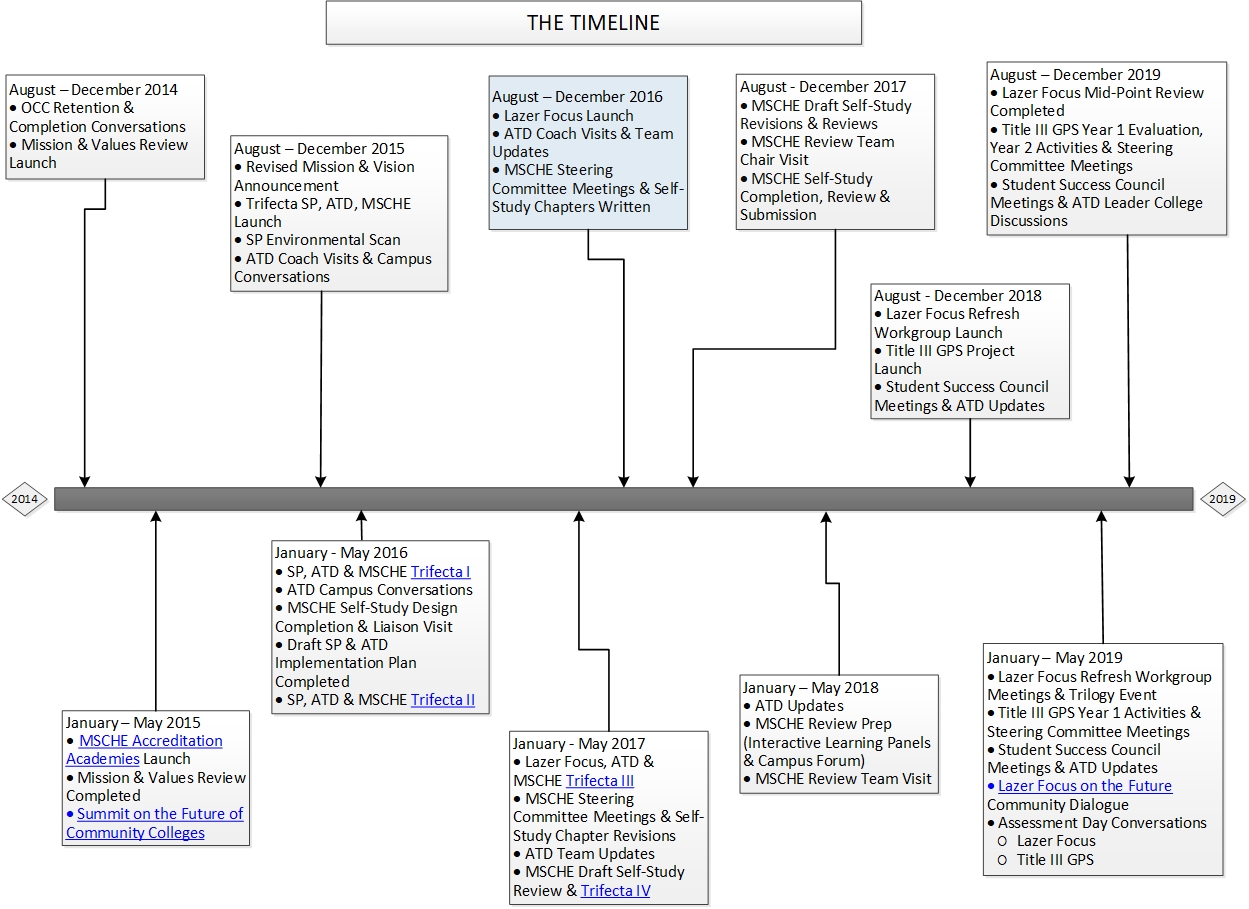 Footnote: Principles of Community include campus-wide conversations and activities, governance presentations
[Speaker Notes: Wendy this one and the next; using the timeline to show the complexity and amount of work, projects and sub-projects, etc. required by all of this.  Transformative change, culture shifts, take planning, lots of hard work, and time.

If you think this looks bad, think about these boxes having its own project plan and numerous additional boxes……..]
Title III:  Guided Pathways to Success
U.S. Department of Education, Title III Strengthening Institutions Grant - $3M over 5 years
Informed by Redesigning America’s Community Colleges: A Clearer Path to Student Success (Bailey, Jaggars, Jenkins, 2015)
OCC will improve its capacity to help students earn postsecondary credentials 
Structured pathway maps
Common first-year learning outcomes
Structured non-academic support system and intake processes
Advising
Accelerated pathways to completion for developmental students
OCC’s Guided Pathways to Success (GPS) Design
Fully mapped programs 
Clear paths to completion, transfer and careers 
Course sequences, progression and completion with milestones documented
Delivery of first year learning outcomes within each path
Accelerated developmental paths as students progress through degree programs
Structured Pathway Supports
New intake process using non-cognitive assessments 
Predictive analytics
Research-validated coaching protocol
Referrals to existing services
Quasi-Experimental Design – formative and summative evaluation study
Faculty Senate: Model & Agent of Change
Faculty Senate: Model & Agent of Change
Faculty Senate: Model & Agent of Change
Senate is Created
Meta-Majors/Schools
Senate Creates Student Affairs Committee
Committee’s First Charge:  Advising
[Speaker Notes: Dave – these are just the notes I took today – edit or ignore! ☺

Student affairs committee  (new committee of our Senate )  before pathways
Student affairs was charged to work on advising
More about process with the report that went to CLC, then on to pathways and TIII
Whaddya know here comes pathways
Leads into conversation in pathways about meta majors. 
Dovetails with advising, our advising team was recommending high touch advising and early connection to faculty, this is perfect fit for meta majors 
Other benefits of meta majors
Talk about meta majors work group – formed by Senate, included lots of folks including TIII leads (i.e., pathways leads)]
Closer relationships with advisees
Meta-Majors/Schools
More big picture career/transfer talk and less course selection
How to Improve Advising?
Closer relationships between faculty & professional advisors
Meta-Majors
Thoughts about improving advising
Meta-Majors/Schools
SUNY GPI
Meta-Majors/Schools
Establishing schools can help with the advising changes
But it can do much more:
Make students choices easier
Give students (and faculty) an academic home and identity
Provided smaller, content-based communities within the larger college
Help students avoid wasting credits upon switching majors
Help to support faculty and students forming meaningful relationships
Valuable in and of itself
Also high-impact practice for improving student success
Paradigm Shift
Transformative Practices
Service to others 
Social interaction and relationship building
One-to-one communications 
Problem-solving skills
Developing strategic partnerships is key
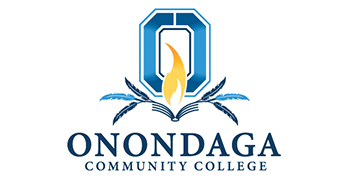 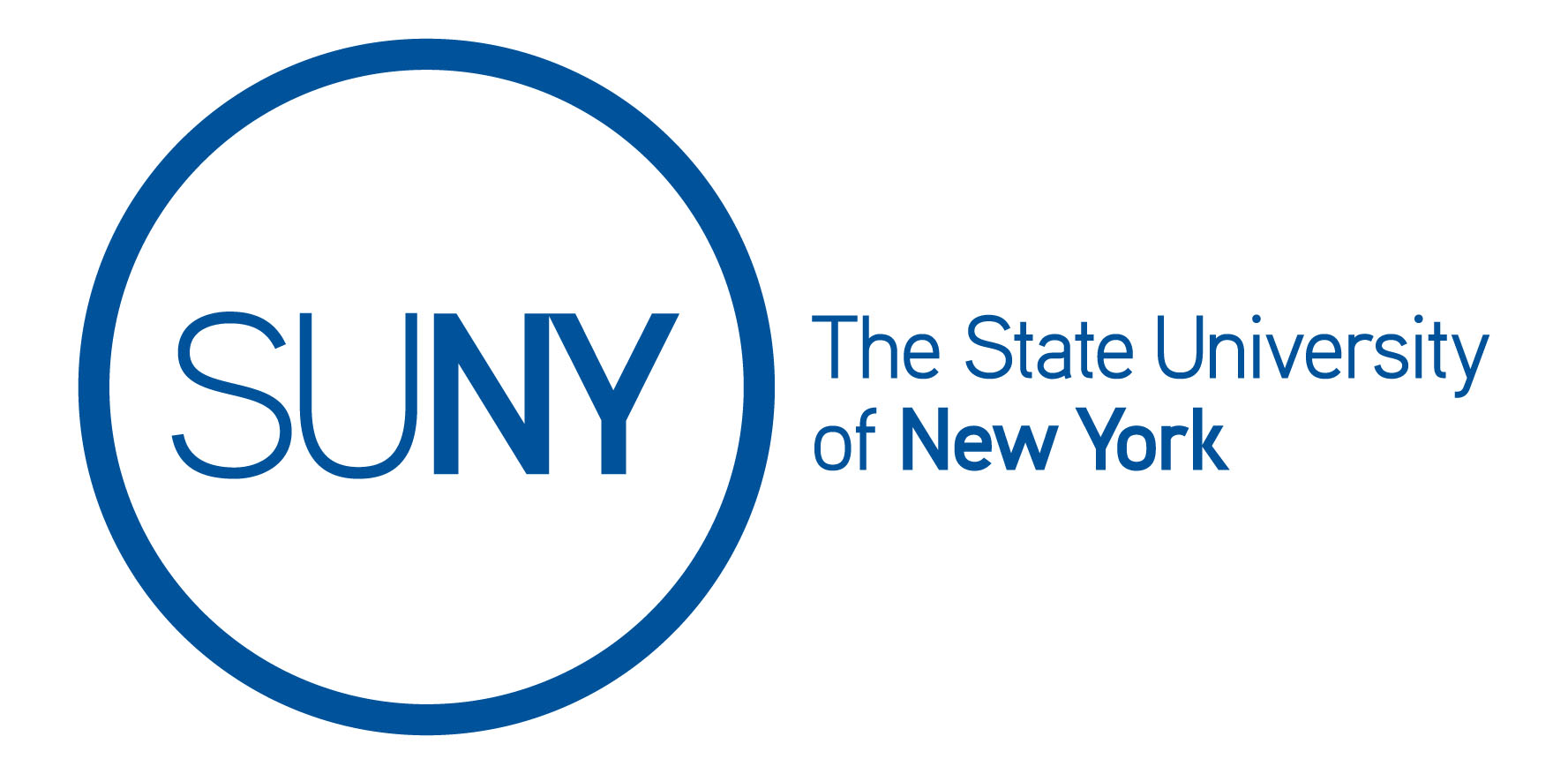 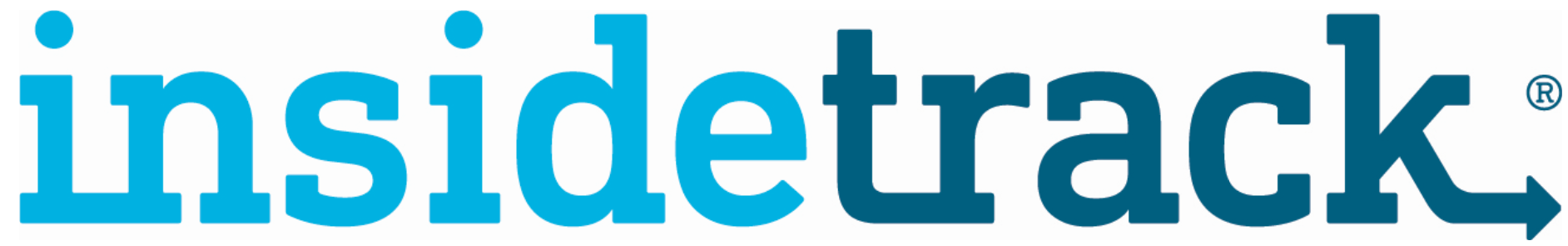 Introducing the InsideTrack Coaching Methodology
Fixed and Growth Mindset: how we view ourselves impacts our learning
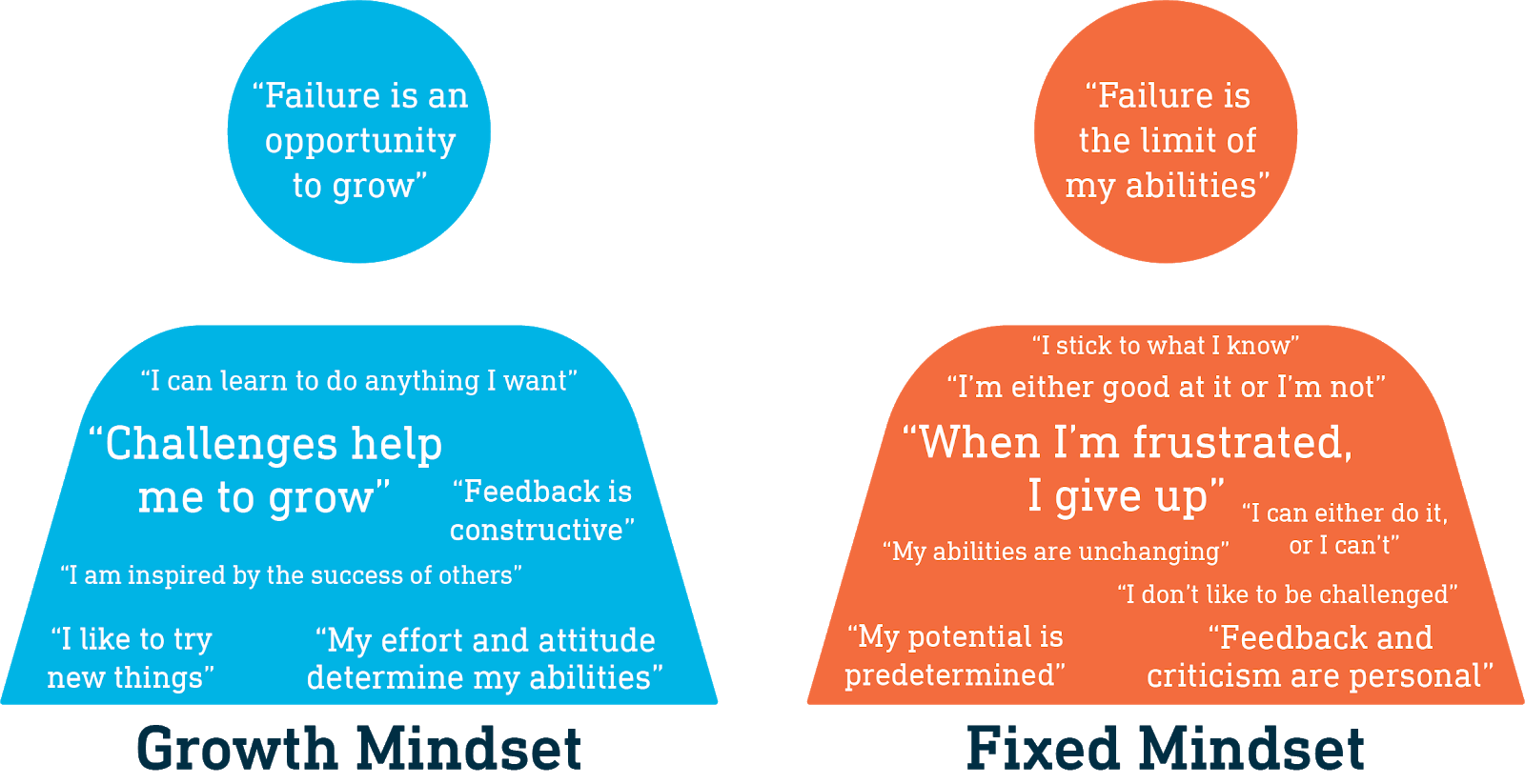 [Speaker Notes: Source:  http://big-change.org/ 2015]
The Strategic Inflection Point
A strategic inflection point is a time period when an organization must respond to disruptive change in the business environment effectively or face deterioration. An inflection point, in general, is a decisive moment in the course of some entity, event or situation that marks the start of significant change.
Strategic Inflection Point in Higher Education